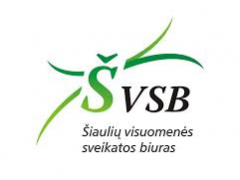 Visuomenės sveikatos specialistė, vykdanti sveikatos priežiūrą mokyklose Milda Janičkina
Šiaulių miesto visuomenės sveikatos biuras
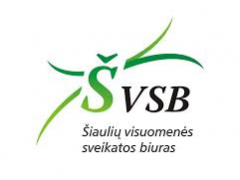 Jau 12 metų bendradarbiauja su švietimo įstaigomis.
Biuro veiklos – vaikų ir jaunimo sveikatos priežiūra, visuomenės sveikatos stiprinimas ir stebėsena.
Šiaulių miesto visuomenės sveikatos biuras
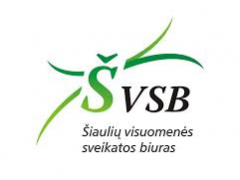 KOKS PAGRINDINIS BIURO TIKSLAS?
Rūpintis savivaldybės gyventojų sveikata.
Vykdyti savivaldybės teritorijoje LR įstatymais ir kitais teisės aktais reglamentuojamą savivaldybių visuomenės sveikatos priežiūrą. 
Siekiant mažinti gyventojų sergamumą ir mirtingumą, gerinti gyvenimo kokybę, teikiant kokybiškas visuomenės sveikatos priežiūros paslaugas.
Pagrindinės biuro veiklos sritys:
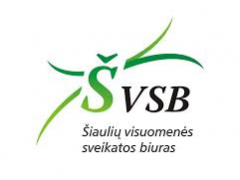 1. Visuomenės sveikatos stebėsena ir jos pokyčių analizė.2. Bendruomenės sveikatos gerinimo ir ligų profilaktikos programų rengimas ir įgyvendinimas.3. Visuomenės sveikatos stiprinimo ir ugdymo priemonių planavimas ir įgyvendinimas.4. Pasiūlymų teikimas Steigėjui (Savininkui) planuojant ir įgyvendinant Bendruomenės sveikatinimo programos priemones.
Pagrindinės biuro veiklos sritys:
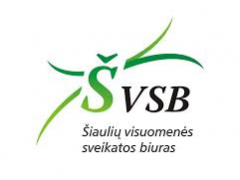 5. Lietuvos sveikatos programoje, Lietuvos Respublikos įstatymuose ir Lietuvos Respublikos Vyriausybės nutarimuose numatytų sveikatinimo priemonių, valstybinių sveikatos programų įgyvendinimas savivaldybės teritorijoje;6. Aplinkos sveikatinimo veiksmų plano priemonių rengimas ir įgyvendinimas savivaldybės teritorijoje.
Pagrindinės biuro veiklos sritys:
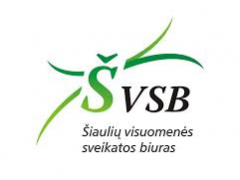 7. Vaikų ir jaunimo sveikatos priežiūra.8. Sveikatos mokymas, žinių apie sveiką gyvenseną skleidimas, sveikos gyvensenos propagavimas, informacijos apie sveikatinimo priemones ir renginius gyventojams teikimas.9. Bendradarbiavimas su nevyriausybinėmis organizacijomis, vykdančiomis sveikatinimo veiklą.
Pagrindinis vaikų ir jaunimo sveikatos priežiūros skyriaus tikslas:
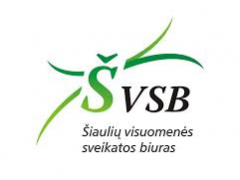 Vykdyti sveikatos priežiūrą mokyklose, padėti mokiniams saugoti ir stiprinti sveikatą, organizuojant ir įgyvendinant priemones, susijusias su ligų ir traumų profilaktika.
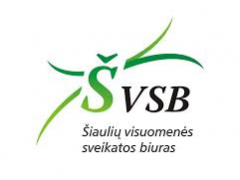 Visuomenės sveikatos specialisto, vykdančio sveikatos priežiūrą mokyklose, funkcijos:
Vykdyti sveikatos priežiūrą mokyklose.
Formuoti teisingą mokinių požiūrį į savo sveikatą ir ugdyti mokinių sveikos gyvensenos ir asmens higienos įgūdžius.
Visuomenės sveikatos specialisto, vykdančio sveikatos priežiūrą mokyklose, funkcijos:
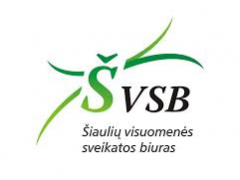 Organizuoja mokinių maitinimo priežiūrą, skatina sveiką mitybą bei formuoja sveikos mitybos įgūdžius.
Dalyvauja mokyklos aplinkos atitikties visuomenės sveikatos priežiūros teisės aktų reikalavimams vertinime bei nustatant prioritetines mokyklos aplinkos bei sąlygų gerinimo kryptis.
Visuomenės sveikatos specialisto, vykdančios sveikatos priežiūrą mokyklose, funkcijos:
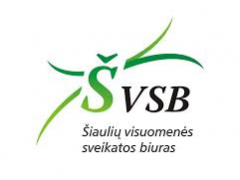 Organizuoja ir dalyvauja Pasaulio sveikatos organizacijos skelbiamų sveikatos dienų renginiuose.
Padeda kūno kultūros mokytojams komplektuojant fizinio ugdymo grupes, teikia informaciją dėl mokinių galimybės dalyvauti sporto varžybose.
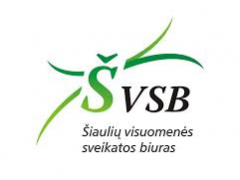 Visuomenės sveikatos specialisto, vykdančios sveikatos priežiūrą mokyklose, funkcijos:
Teikia mokyklų bendruomenei pirmąją medicinos pagalbą pavojingos būklės, traumų, nelaimingų atsitikimų ar apsinuodijimų atvejais.
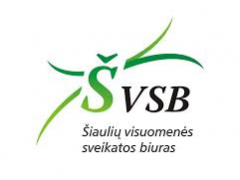 www.sveikatos-biuras.lt
Visuomenės sveikatos specialistė, vykdanti sveiktos priežiūrą mokyklose
 Neringa Žukaitytė – 
milda.janickina@sveikatos-biuras.lt
Facebook paskyra – Šiaulių miesto visuomenės sveikatos biuras